Реклама у мас-медіа та інтернеті
Дисципліна для першого освітнього рівня (бакалавр)
Курс спрямований на ознайомлення студентів зі специфікою роботи спеціаліста з реклами як у традиційних медіа, так і інтернет медіа.
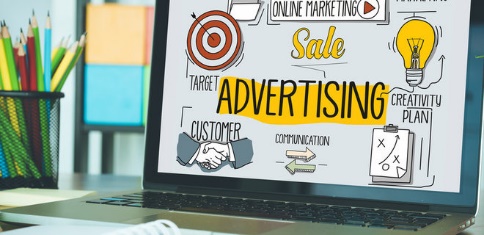 Розгляд класифікації медіа та їх функції необхідні для фахівця з реклами для відпрацювання вмінь роботи з пресовою, друкованою, радіо- та телерекламою. Окремим розділом розглядається реклама на просторах Інтернет. Дисципліна ознайомлює студентів із етапами створення реклами та методами просування в мережі Інтернет, серед яких виділяються рекламна комунікація в соціальних мережах.
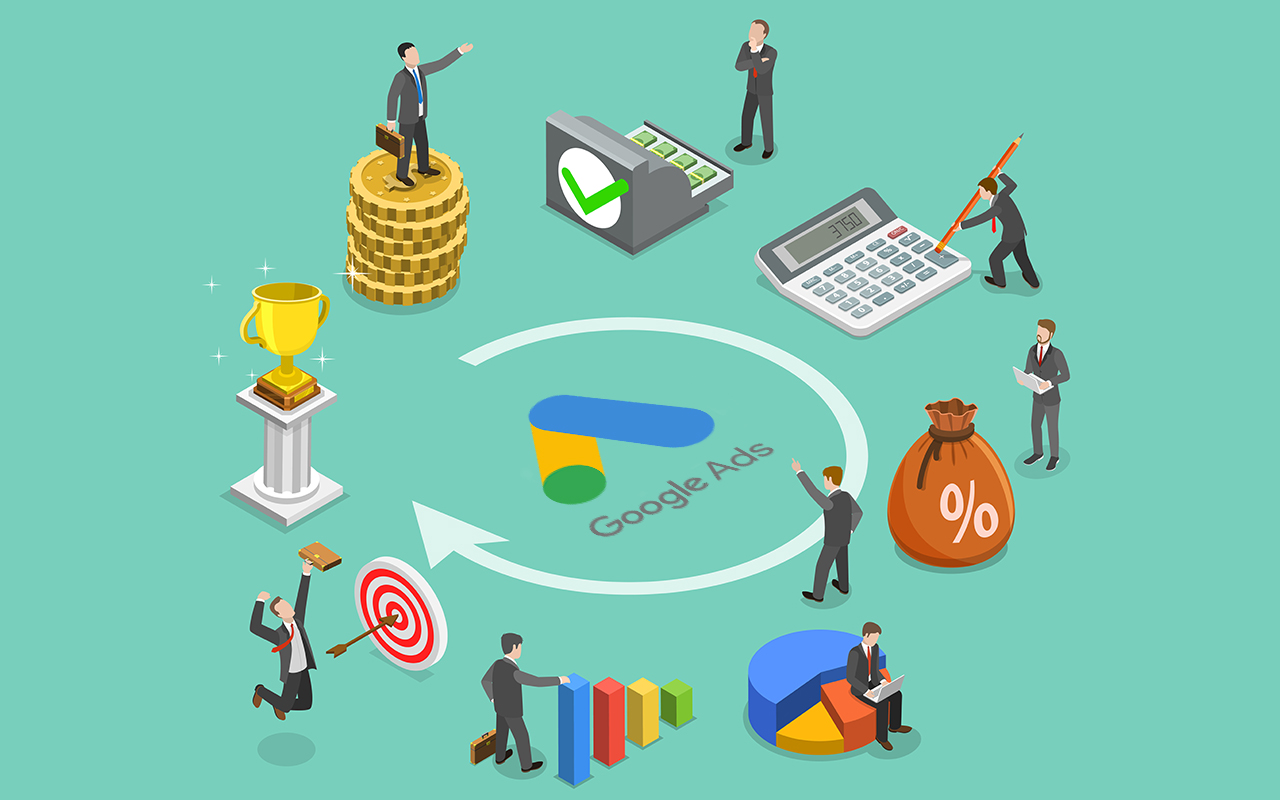 У результаті вивчення навчальної дисципліни студент повинен знати:
типологію рекламної продукції та рекламних кампаній;
головні шляхи й прийоми досягнення ефективності рекламної продукції різних типів;
провідні риси, етапи та різновиди рекламних кампаній як форми рекламної діяльності; - переваги та обмеження всіх ЗМІ щодо поширення рекламної інформації;
прийоми створення ефективного рекламного тексту, призначеного для поширення в різних ЗМІ;
правові та етичні норми рекламної діяльності, чинні в Україні й у світі та історію їх укладання;
У результаті вивчення навчальної дисципліни студент повинен вміти:
практично використовувати засвоєні теоретичні знання;
застосовувати науковий підхід до аналізу і створення рекламної продукції;
зіставляти рекламні продукти, які представляють однотипні товари різних виробників, з огляду на ефективність рекламної ідеї;
виявляти рівень і повноту втілення рекламної ідеї;
вільно орієнтуватися у традиційних та нових формах і прийомах рекламної діяльності;
виділяти УТП у готовому рекламному продукті та визначати її для різних видів товарів та послуг;
виробляти загальну стратегію та конкретний рекламний текст для рекламування послуги; - розробляти стратегії рекламних кампаній різних типів;
створювати рекламну продукцію, призначену для поширення різними ЗМІ.
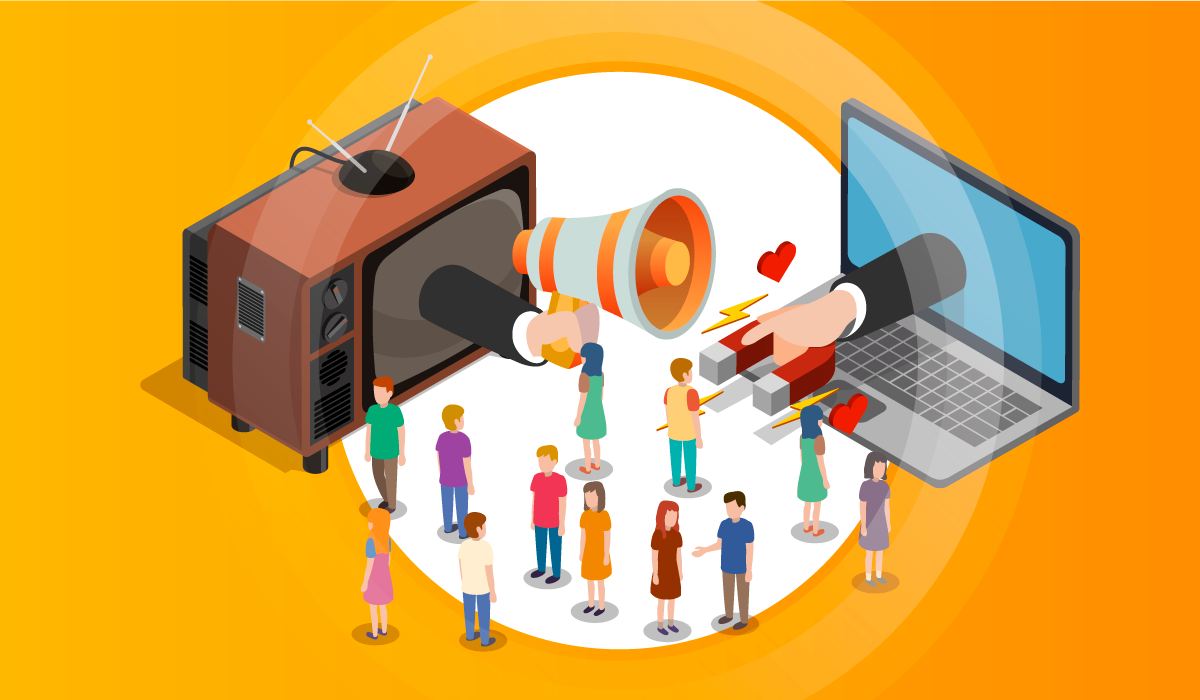